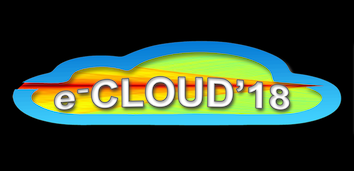 Synchrotron radiation interaction with 
cryosorbed layers for astrochemical investigations
Rémi Dupuy
Laboratoire d’Etude du Rayonnement et de la Matière en Astrophysique et Atmosphère
Sorbonne Université, Observatoire de Paris
M. Bertin, G. Féraud, X. Michaut, T. Putaud, M. Hassenfratz, L. Philippe, P. Jeseck,
M. Angelucci, R. Cimino, V. Baglin, C. Romanzin and J.-H. Fillion
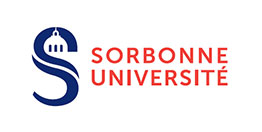 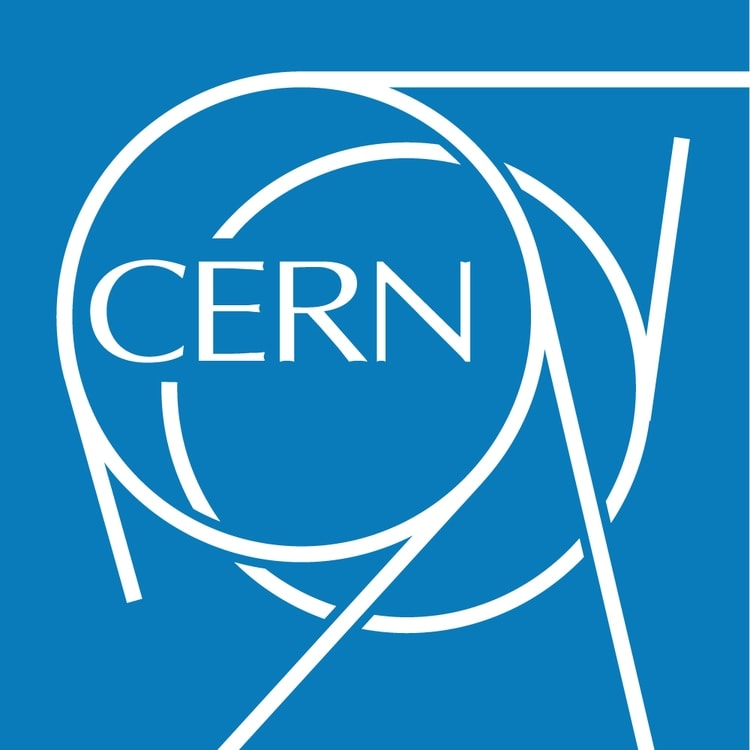 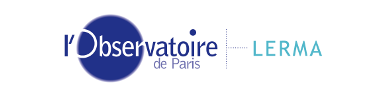 Introduction : photon-stimulated desorption
Accelerators : vacuum dynamics

Astrochemistry
UV
X-ray
Photon-stimulated
desorption
Our approach : using synchrotron radiation
to study photodesorption
Molecular
ice (CO, N2 
H2O, CH4..)
Cold
Substrate
 (10 - 100K)
Introduction : photon-stimulated desorption
Accelerators : vacuum dynamics

Astrochemistry
UV
X-ray
Photon-stimulated 
desorption
Our approach : using synchrotron radiation
to study photodesorption
Outline
Molecular
ice (CO, N2 
H2O, CH4..)
I.  Astrochemistry & photon-stimulated 
    desorption

II. UV photodesorption : DIET & indirect 
    desorption

III. X-ray photodesorption
Cold
Substrate
 (10 - 100K)
Matter in the universe
Matter in space exists in several forms :
Van Dishoeck, FD 168 9 (2014)
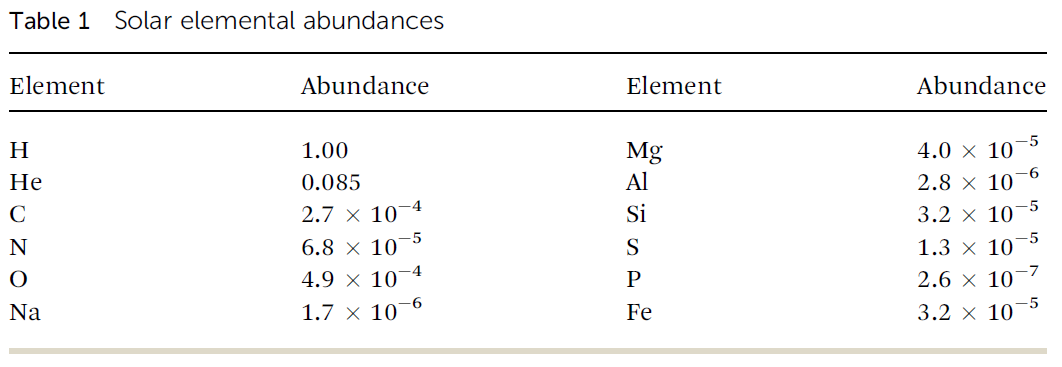 Ionised
Atomic
Molecular
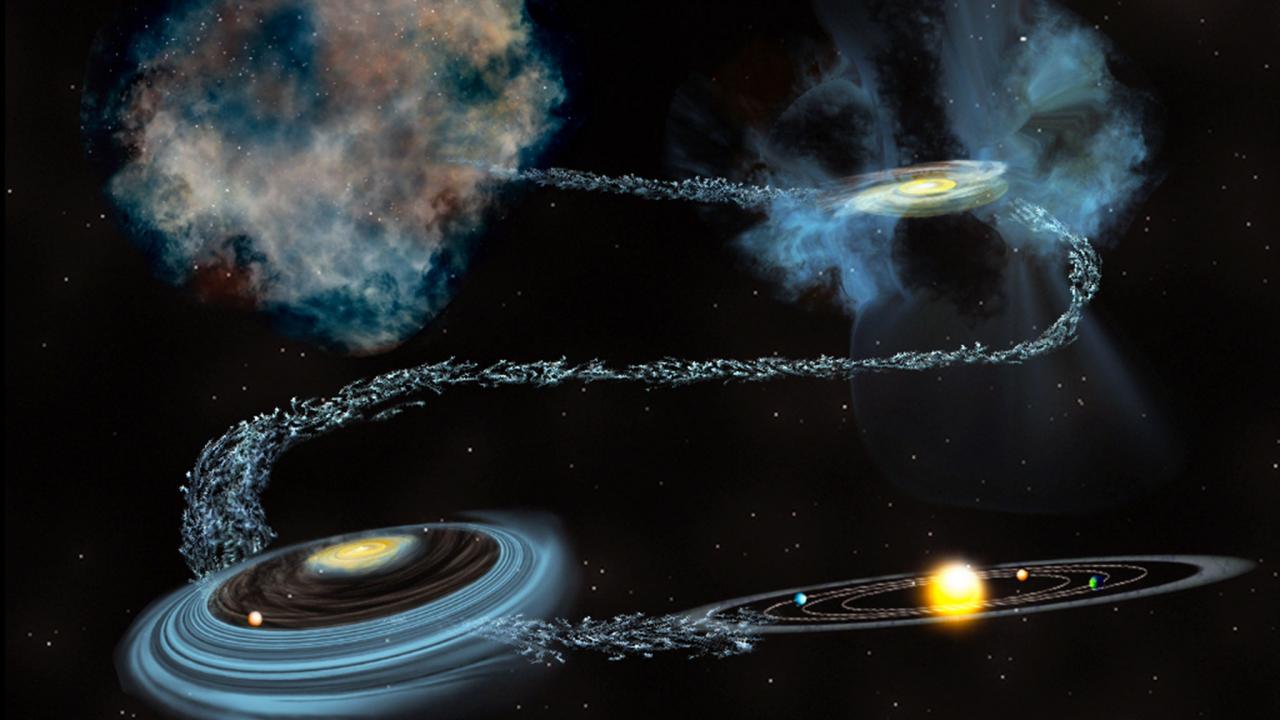 Molecular cloud 
103-105 cm3 / 10 K
Protostellar enveloppe 
>105 cm3 / 10 - 100 K
Protoplanetary disk 
106-1013 cm3- / 10 - 300 K
Planetary system
Credit : 
Bill Saxton
The interstellar medium : a gas and a solid phase
Solid phase
Gas phase
Dust grains (1-1000 nm) Silicate/carbon core + ice mantle in cold regions

Reaction catalysts

In cold regions, sink for molecules(main molecular reservoir)
Molecules detected mostly through
radio-astronomy (rotational lines)

>200 species detected so far
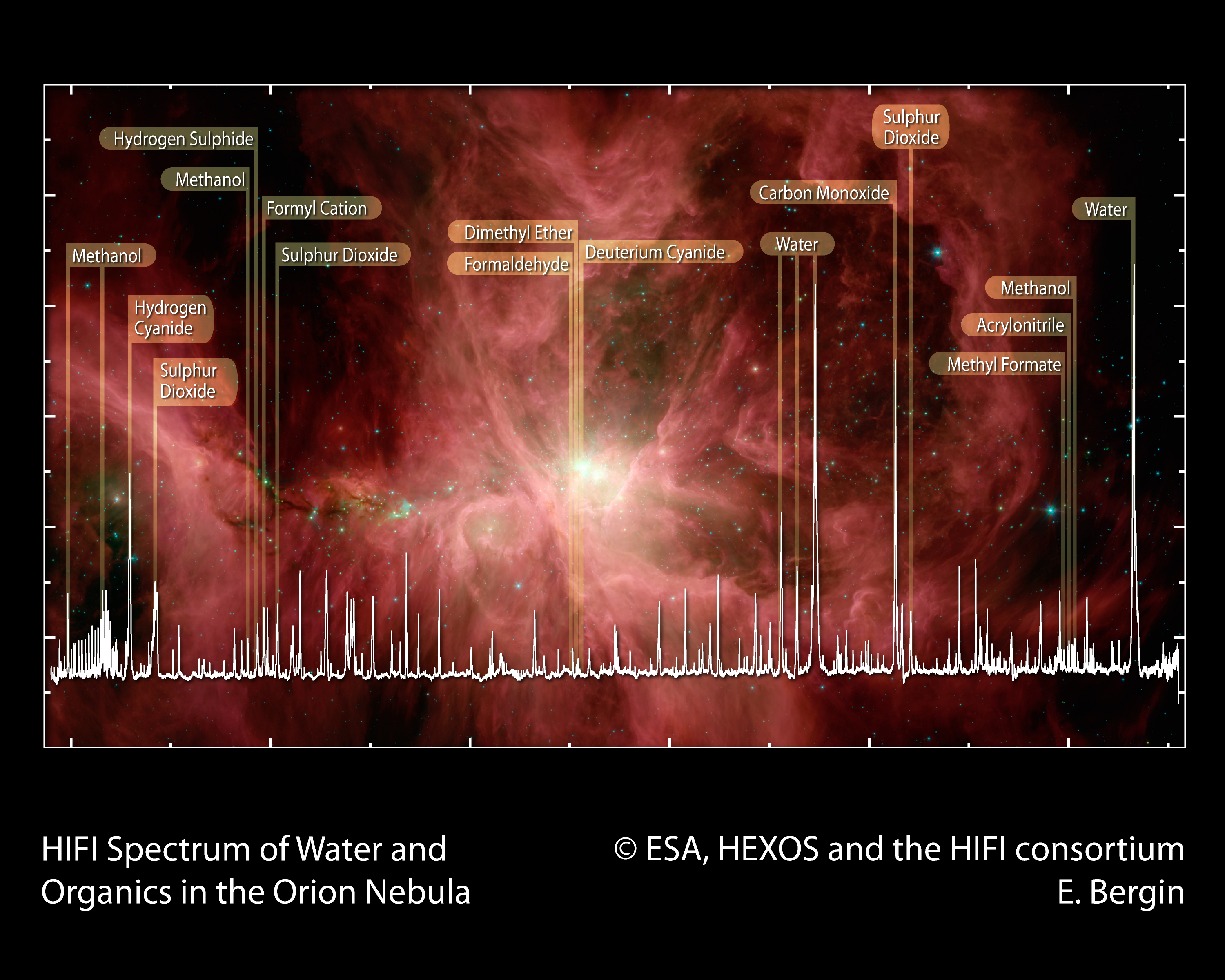 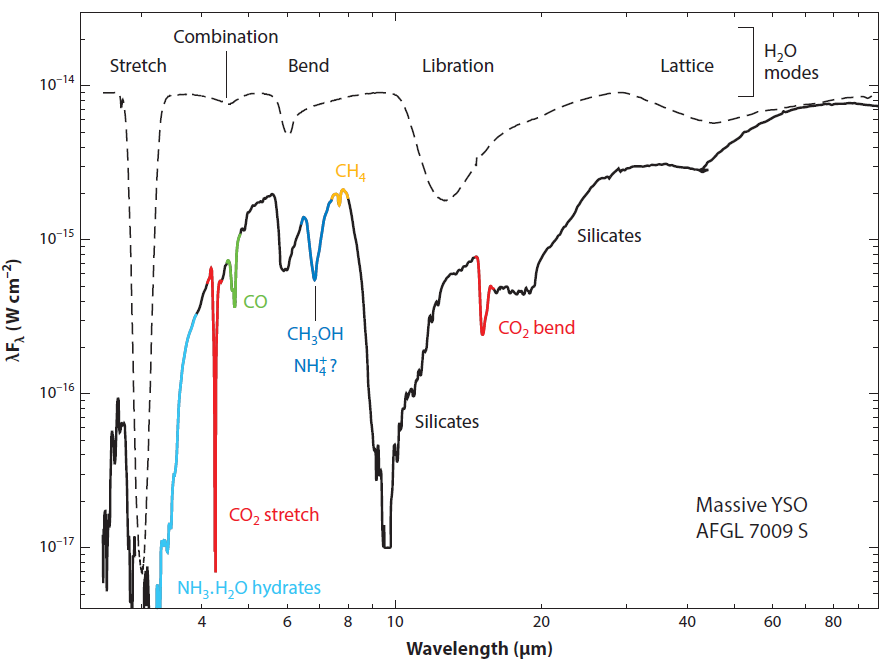 ÖbergChem. Rev
116 9631 2016
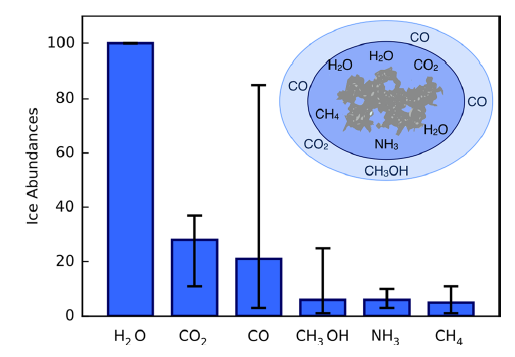 Boogert et al.Annu. Rev. Astron. Astrophys. 2015.53:541-581.
Non-thermal desorption
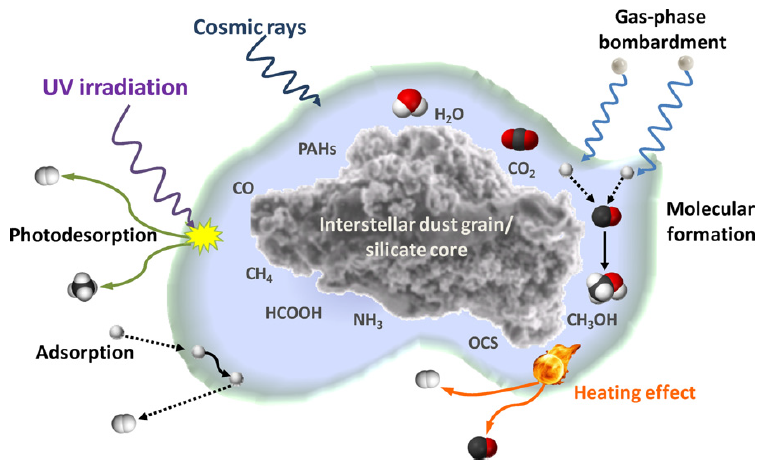 In cold regions
Non-thermal desorption
Meinert et al, 
Phys. Life Rev. 
8 3 307 (2011)
Energetic particles
 Chemistry 
 Sputtering in shocks
 Photodesorption
Thermal desorption
In hot regions
Astrochemical models need input from laboratory experiments
Both quantitative (numbers) and qualitative (how to implement these processes)
Example : protoplanetary disks
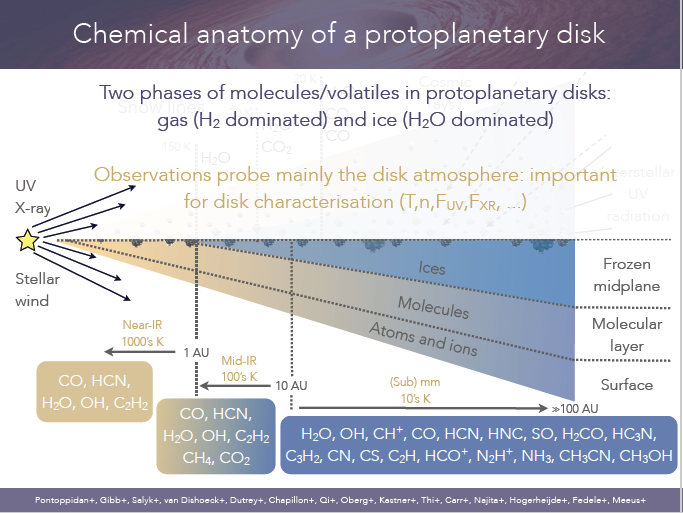 UV
X-ray
(external)
Sketch by C. Walsh
Sketch from C. Walsh
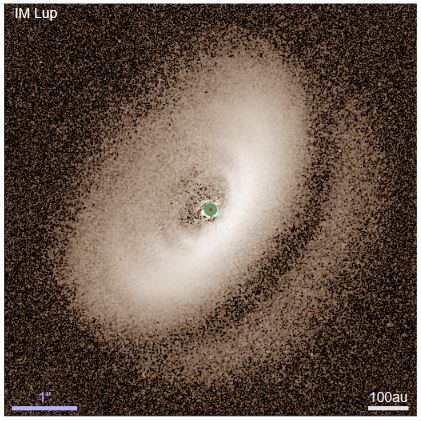 ALMA  image of the TW Hydrae protoplanetary disk (dust continuum emission @ 870 µm) 
Andrews et al 2016, ApJ, 820, L40
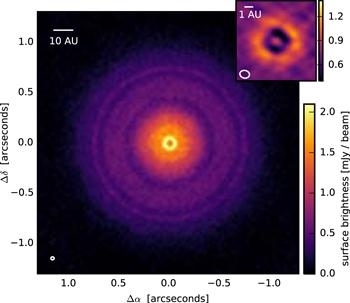 SPHERE image of the IM Lup disk (Optical/NIR scattered light) 
Avenhaus et al 2018, arXiv:1803.10882
Example : protoplanetary disks
Explaining cold gas phase water observations (Hogerheijde et al. 2011) :
Disk model in Kamp et al. (2013) (spatial distribution of gas phase water) :
With UV photodesorption
Without  UV photodesorption
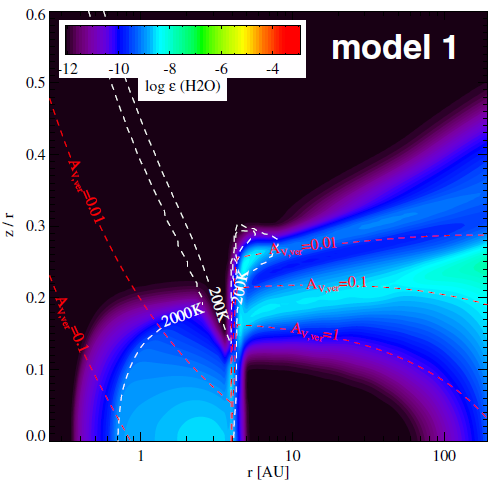 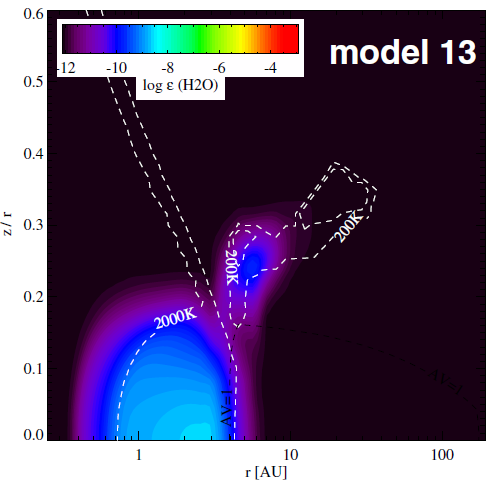 Height/radius
Height/radius
Radius (AU)
Radius (AU)
Non-thermal desorption needed to explain “complex” organic molecules observations (CH3CN, CH3OH…)
Some yields are still unknown, others need better exploration of the parameters
The X-ray photodesorption process is not taken into account at all yet!
Accelerators & space
Interstellar medium
LHC
Cold surfaces(2 – 20 K)
Residual gases : H2, H2O, CO, CO2, CH4… 
Ultra-high vacuum (106 – 108 mol/cm3)
Energetic particles and radiation (synchrotron radiation, electrons) 
Need to understand vacuum dynamics
Cold grains (10 – 200 K) 
Chemical composition : 
H2O, CO, CO2, CH4… 
Low density gas phase (103 – 1010 mol/cm³) 
Energetic particles and radiation (UV, X-rays, cosmic rays)

Need to understand the interplaybetween gas-phase and grains
Quantitative & qualitative investigations 
of ESD and PSD are needed
The experimental set-up: SPICES (Surface Processes on ICES)
Ice dosing system
Ultra-high vacuum
P ~ 1.10-10 Torr
Rotating samples
10K < T < 300K
IR
IR
FT-IR Spectrometer
IR Detector
+ion
-ion
neutrals
VUV
QMS
(Balzers)
Synchrotron 
Coupling
(VUV or Soft X-ray beamline)
QMS
(Hiden Analytical)
The mass and quantity of desorbed molecules can be measured as a function of photon energy
thanks to synchrotron radiation
SPICES @ DESIRS beamline
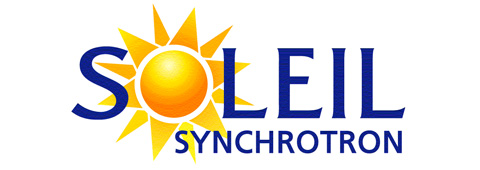 SPICES 2
DESIRS Beamline:
Undulator-based + monochromator
Gas filter for second harmonics 5 – 40 eV
SPICES
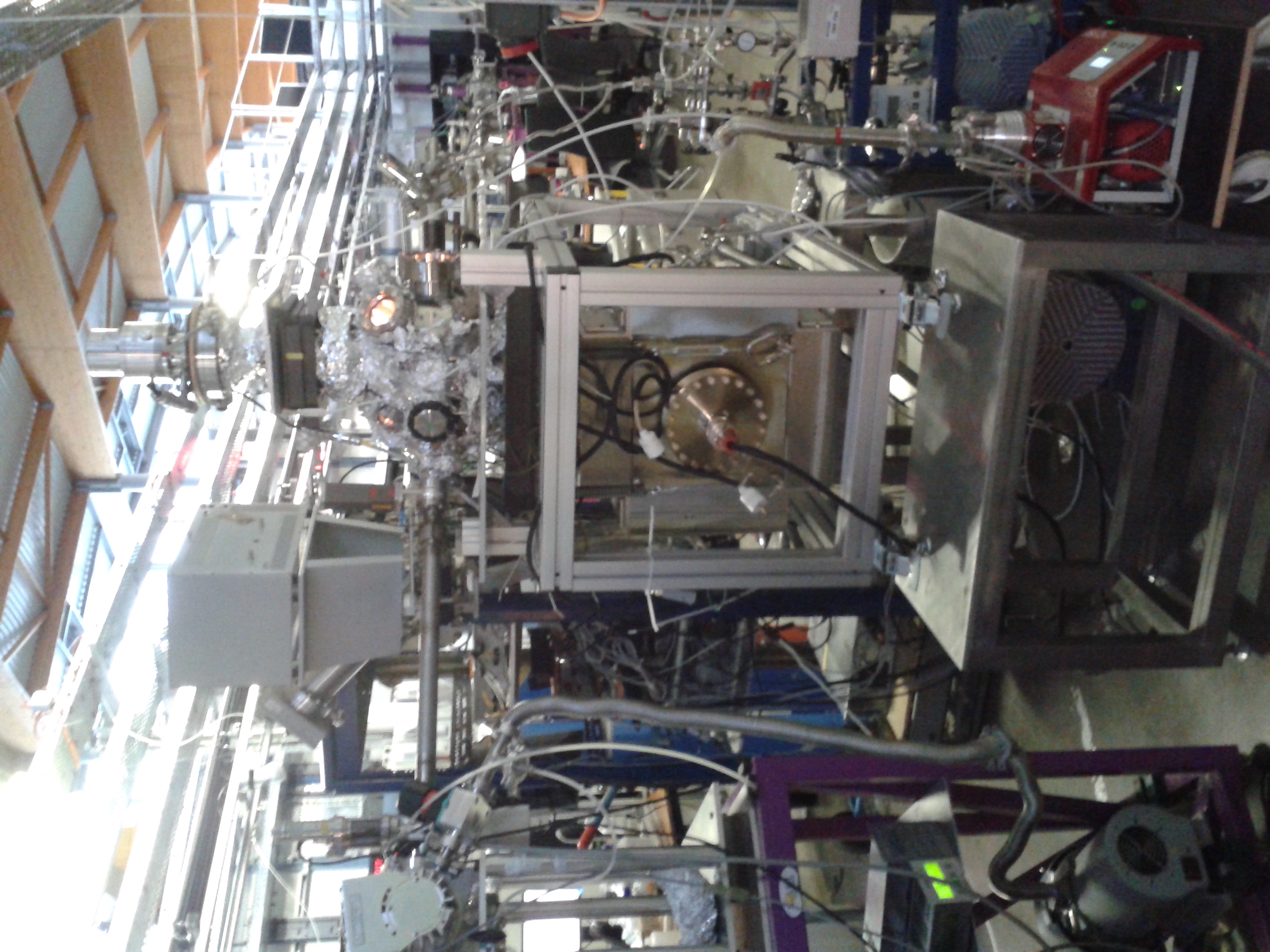 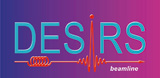 Here:
7 – 14 eV
ΔE ~ 25 meV
Flux ~ 5 – 14 x 1012 ph.s-1
on a 0.7 cm² spot
A prototypical example: CO
Fayolle et al. 2011
Dupuy et al. 2017
Pure CO ice, 20 ML
Strong dependence of the photodesorption yieldon the photon energy
CO Ice20 ML
A prototypical example: CO
Molecular signature of an electronic transition in the desorption spectrum
Fayolle et al. 2011
Dupuy et al. 2017
E
Ionization threshold
A1Π(v’) ← X1Σ+(0)
2π
v’ =
0
1
2
3
5
6
7
8
4
hυ
5σ
Desorption Induced by Electronic Transitions (DIET)
Pure CO ice, 20 ML
Strong dependence of the photodesorption yieldon the photon energy
(Question then: how is the electronicenergy converted to a desorption event?)
CO Ice20 ML
N2 molecule
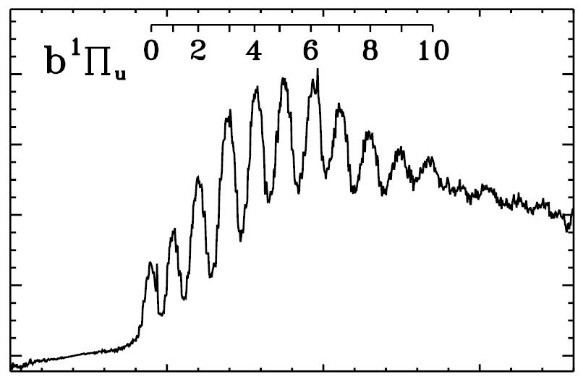 Fayolle et al. 2013
Pure N2 ice, 30 ML
The DIET mechanism implies very differentphoton energy dependance & yields for different molecules
Layering different molecules
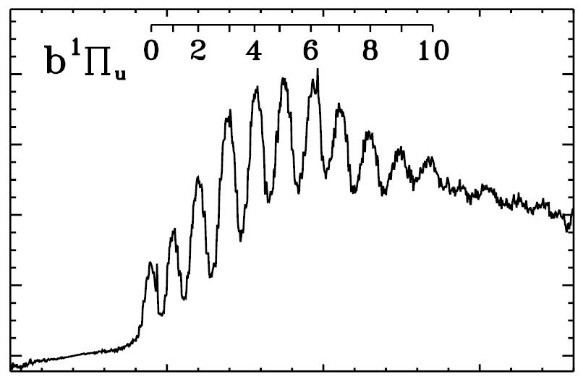 N2 layer 1 ML
Fayolle et al. 2013
CO Ice20 ML
Pure N2 ice, 30 ML
The DIET mechanism implies very differentphoton energy dependance & yields for different molecules
Layering different molecules
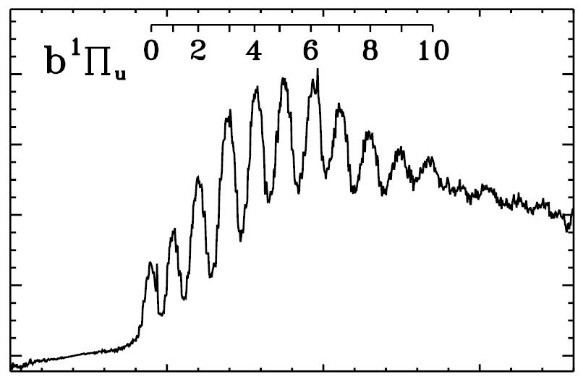 N2 layer 1 ML
Fayolle et al. 2013
CO Ice20 ML
Bertin et al. 2013
Pure N2 ice, 30 ML
The DIET mechanism implies very differentphoton energy dependance & yields for different molecules
CO absorption signatures
Layering different molecules
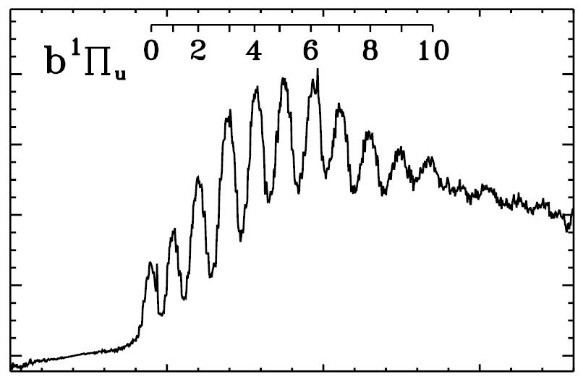 N2 layer 1 ML
Fayolle et al. 2013
Energy transfer
CO Ice20 ML
Bertin et al. 2013
Pure N2 ice, 30 ML
The DIET mechanism implies very differentphoton energy dependance & yields for different molecules
CO absorption signatures
« Indirect »  DIET
Energy is transfered from underlyingCO to surface N2
CH4 molecule: opening the dissociation channel
New possible desorption channels:
Dissociative electronic states of CH4
(CH4)* → CH3 + H
~4.5 eV thatcan be used for desorption
1
CH3 + H → CH4 + ΔrH
And several other possible reactions involving CH, CH2, H2…
2
« Hot » H atom → kick-out of other molecules
Dupuy et al. 2017
« photochemical »
desorption
1
Kick-out
2
CH4 molecule: indirect desorption
Dupuy et al. 2017
Desorption of surface molecules
CH4 layer 1 ML
Energy transfer
CO Ice
20 ML
Combination of CO + CH4 spectra
→ indirect desorption works as well
CH4 molecule: indirect desorption
Dupuy et al. 2017
Desorption of surface molecules
CH4 layer 1 ML
Energy transfer
~1.5e-3 mol/ph
CO Ice
20 ML
Combination of CO + CH4 spectra
→ indirect desorption works as well
Compare with N2 indirectCO-induced desorption efficiency:
~3e-2 mol/ph
What parameters drive the efficiency of indirect desorption? 
Binding energy: unlikely (all ~100 meV)
Mass mismatch?
Intra-molecular relaxation?
Inter-molecular energy transfer?
Much left to investigate
Desorption mechanisms: summary
Desorption is initiated by an electronic transition (→ information brought by synchrotron radiation)Mechanism of conversion of electronic energy to desorption?
The electronic energy can be used to dissociate the molecule if the electronic state is dissociative (e.g. for CH4)

Recombination creates a « hot » molecule that can desorb

Energetic H atoms can kick outother molecules
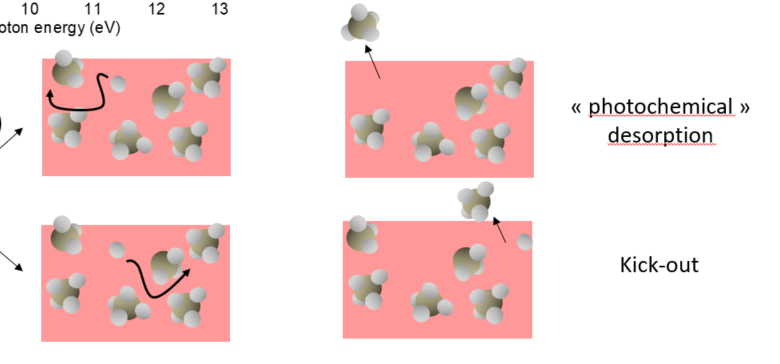 For non-dissociative molecules (N2, CO) the exact mechanism is not elucidated. Calculations can help (e.g. Van Hemert et al. 2015).
Desorption can be indirect (→ information brought by synchrotron radiation)
Parameters driving the efficiency?
N2 layer 1 ML
Energy transfer
CO Ice20 ML
In project!
Back to astrophysics
UV fields in the ISM
In the case of protoplanetary disks:
« Average » yields
Spectrum of the stellar radiation (TW Hya):
Pure N2
Ly-α
Stellar    7e-3 mol/photon
ISRF        2e-2 mol/photon
Johns-Krull et al. 2007
x
External radiation: InterStellar Radiation Field (ISRF)
N2 on CO
Stellar    9e-3 mol/photon
ISRF        2.2e-2 mol/photon
Mathis et al. 1983
SPICES @ SEXTANTS beamline
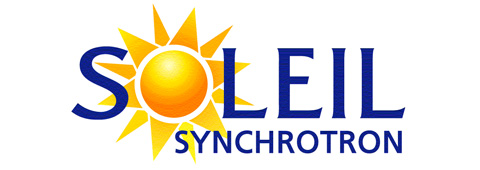 Quadrupole mass spectrometer
(+ kinetic energy analysis)
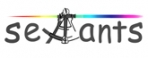 X-ray photons
(500 – 600 eV)
ΔE ~ 150 meV
Flux ~ 2 – 14 x 1012 photon.s-1
on a few mm² spot
Quadrupole mass 
spectrometer
SPICES 2
+ions
-ions
neutrals
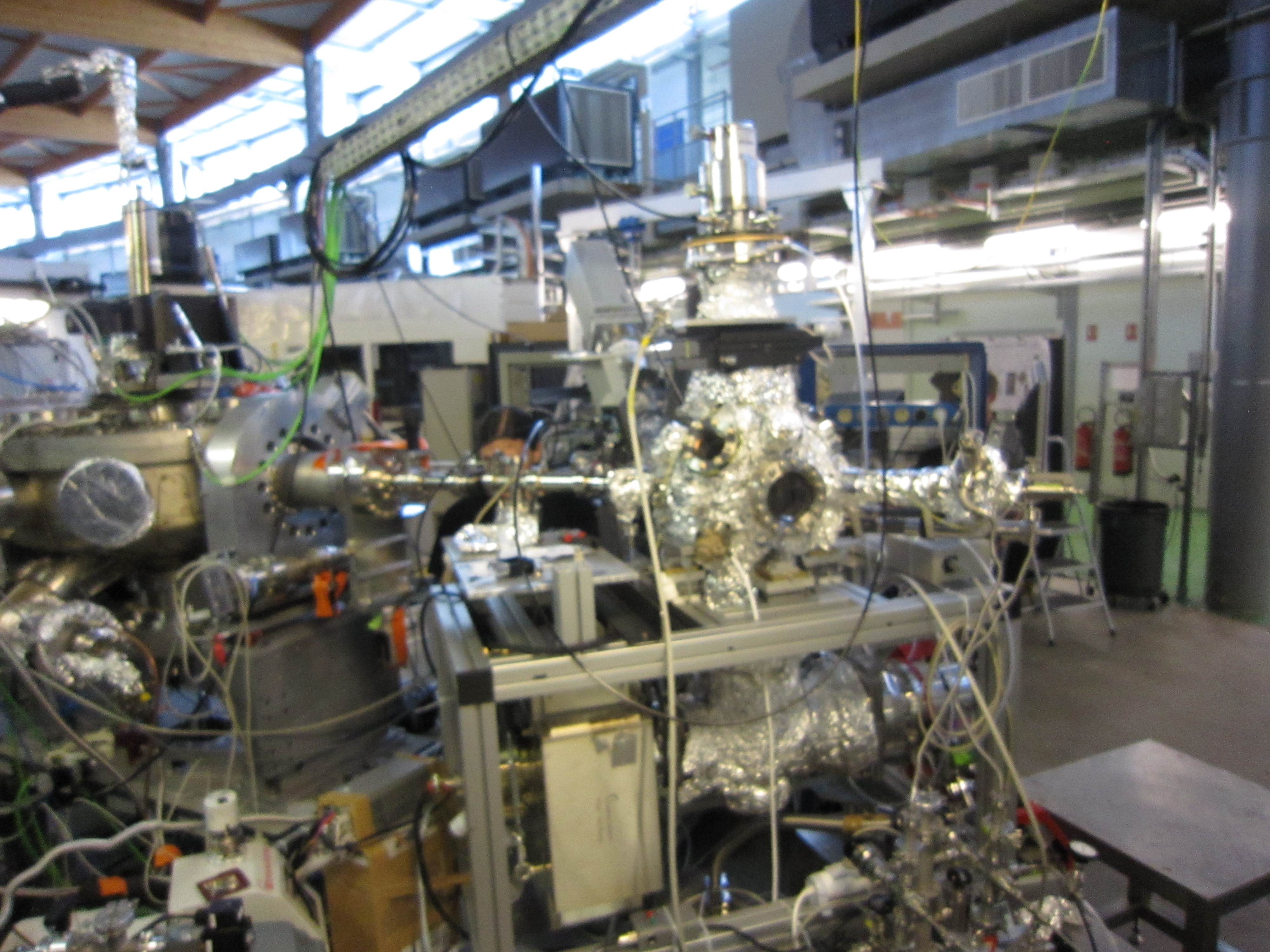 Amorphous solid
water (ASW)
~100 monolayers (ML)
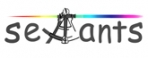 Copper substrate 
(15 – 90K)
Sample current
Kapton isolation
Total Electron Yield (TEY)
How X-ray photodesorption works
UV photodesorption
X-ray photodesorption
Valence electron excitation/ionization
Core electron excitation/ionization
E
E
4a1
4a1
hυ
(~10 eV)
1b1
1b1
3a1
3a1
hυ (~540 eV)
O 1s (1a1)
- Energy conversion
- Dissociation
- Chemical recombination
- Kick-out
?
Desorption
Desorption
[Speaker Notes: Ref feigelson utile ?]
What happens when a molecule absorbs an X-ray photon ?
Auger decay
Auger 
electron
(500 eV)
X-ray induced Electron Stimulated Desorption (XESD)
X-ray
Ionization threshold
4a1
Auger 
electron
Excitation migration
1b1
3a1
Secondary electrons
& excitons
O 1s (1a1)
Molecular orbitals
of water
« True » photonstimulated desorption
Near-edge X-ray spectroscopy
Total Electron yield (TEY) ~ Absorption spectrum
H2O resonances
EXAFS oscillation
Pre-edge features
Spectroscopic signatures of photo-produced
radicals & products
Concentration wrt H2O : (cf. Laffon et al. 2006)
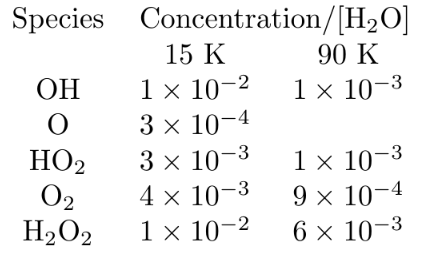 What desorbs
Photodesorption yields @ 540 eV for ASW at 90K
(molecule or ion per incident photon)
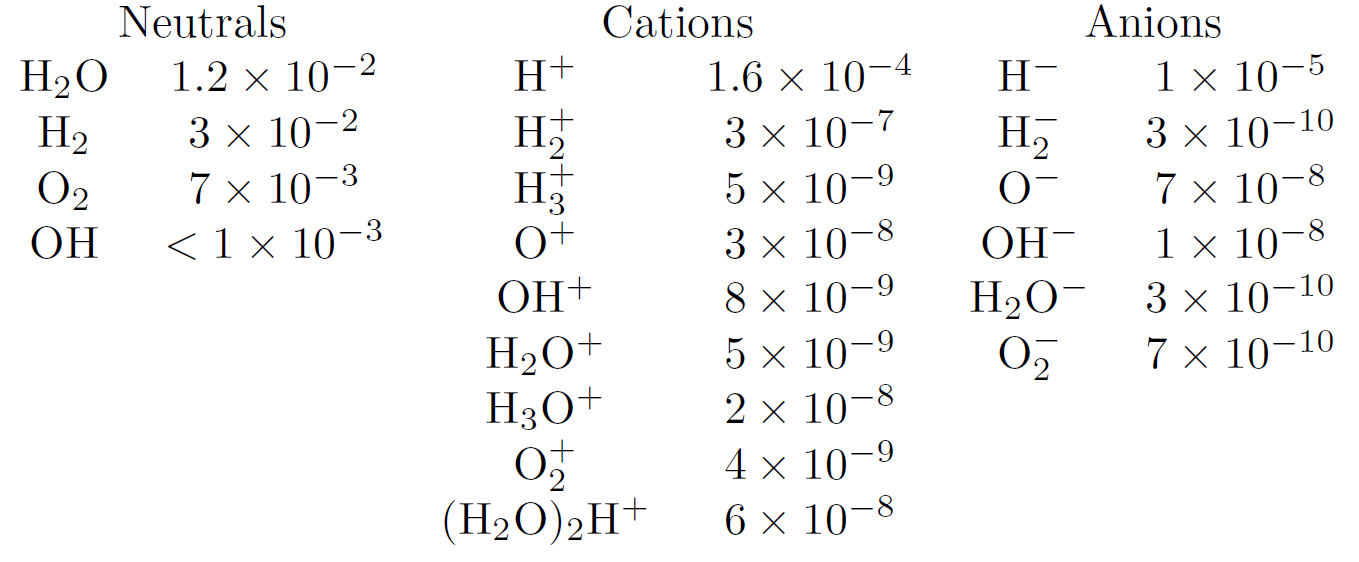 + (H2O)H+ clusters 
from n = 3 to 11

+ ~0.2 electron/photon
Many different species are observed
Desorption of neutral species dominates
Dupuy et al., accepted in Nature Astronomy
Parenthesis on chemistry: CO ice
X-ray
CO Ice100 ML
Numerous CxOy+ chains & more
When carbon (and some hydrogen) is involved, the chemical complexity increases rapidly
Neutral desorption
H2O
Photodesorption spectra of neutrals followthe absorption 

Presumably dominated by XESD

Astrophysical yields can be derived(-> see Dupuy et al., accepted in Nature Astronomy)
O2
H2
T = 15 K
Desorption of ions :  O+
The O+ desorption spectrum provides evidence that O+ desorption is dominated by
direct dissociation (and not electron-mediated dissociation) of a secondary product : H2O2
Other O-bearing fragments (OH+, H2O+, O, OH) also have this spectral signature!
O – H  bond breaking: the light H fragment takes away most of the kinetic energy

O – O  bond breaking: the kinetic energy is equally partitioned
Conclusion
Yields: vary a lot depending on the molecule, but also on other parameters (temperature, ice thickness…).

Therefore: understanding the mechanisms instead to make proper extrapolations is crucial!
Perspectives: 

More tools to elucidate mechanisms: kinetic energy, internal energy of desorbing particles(kinetic energy filter, REMPI spectroscopy…)
Systematic investigation of some layer model systems for understanding indirect desorption
Interaction of UV or X-ray photons, electrons etc with cold surfaces: understanding the fundamental mechanisms can be fruitful for different communities!
Multisystem @ CERN
Set-up at CERN designed by V. Baglin and B. Henrist, 
installed by M. Haubner and B. Henrist
Current status : operational !
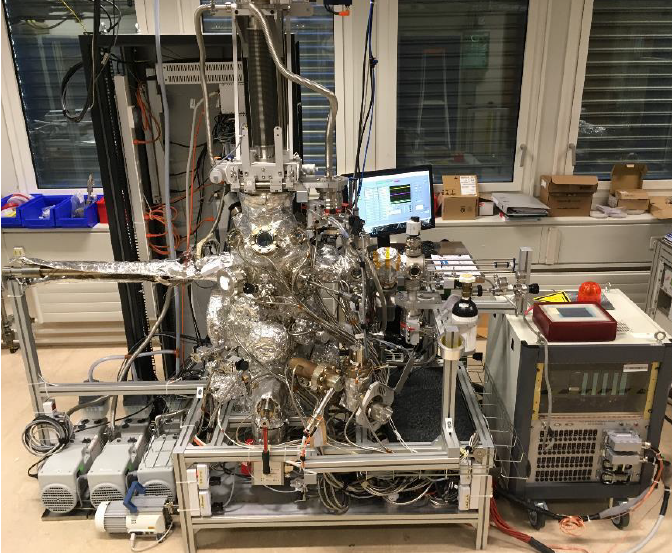 Goal (for me): studying electron-stimulated desorption
First measurements on N2and CO have been performed
See the talk of B. Henristright after!
Thanks page
Collaborations
People at LERMA
… and all the SPICES team
T. Putaud
L. Philippe
P. Jeseck
P. Marie-Jeanne
X. Michaut
CERN
V. Baglin
LCP (Univ. Paris Sud)
C. Romanzin
« Photodesorption » team
M. Bertin
G. Féraud
J.-H. Fillion
LNF (INFN)
R. Cimino
Support
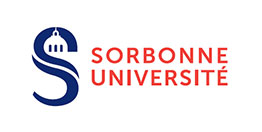 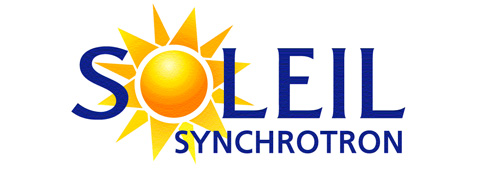 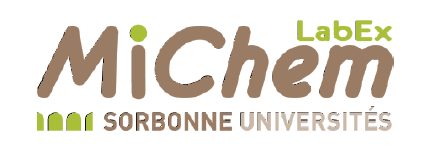 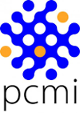 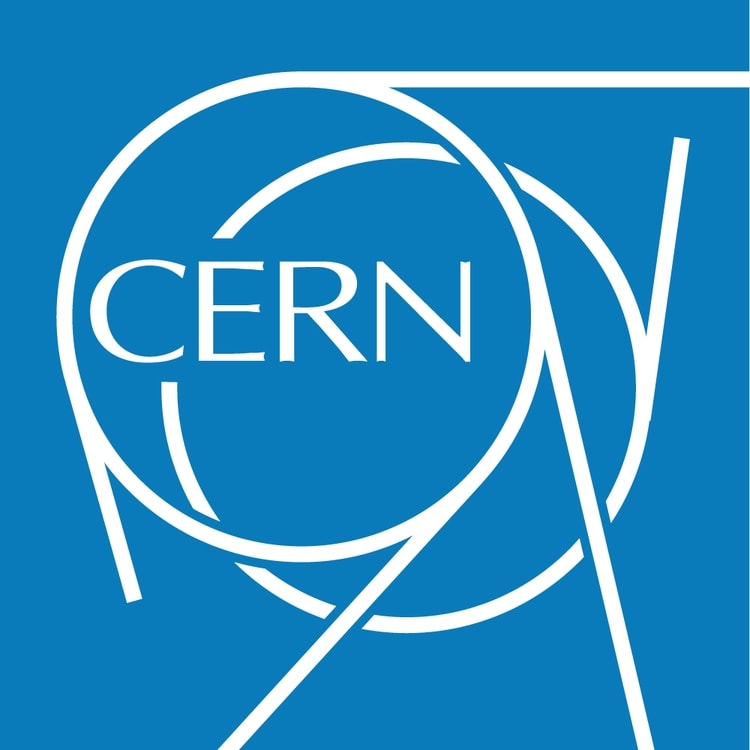 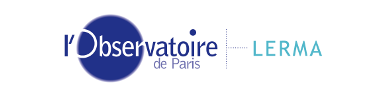 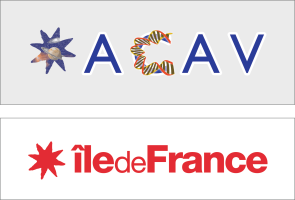 H+ and the role of the ice surface
Resonances in this region are strongly affectedby H-bonding

The H+ resonances correspond to surfacemolecules with a dangling H:
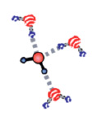 At low H+ kinetic energies, differentfeatures appear
-> surface molecules in particularly distorted configurations
Thickness effects: CO ice
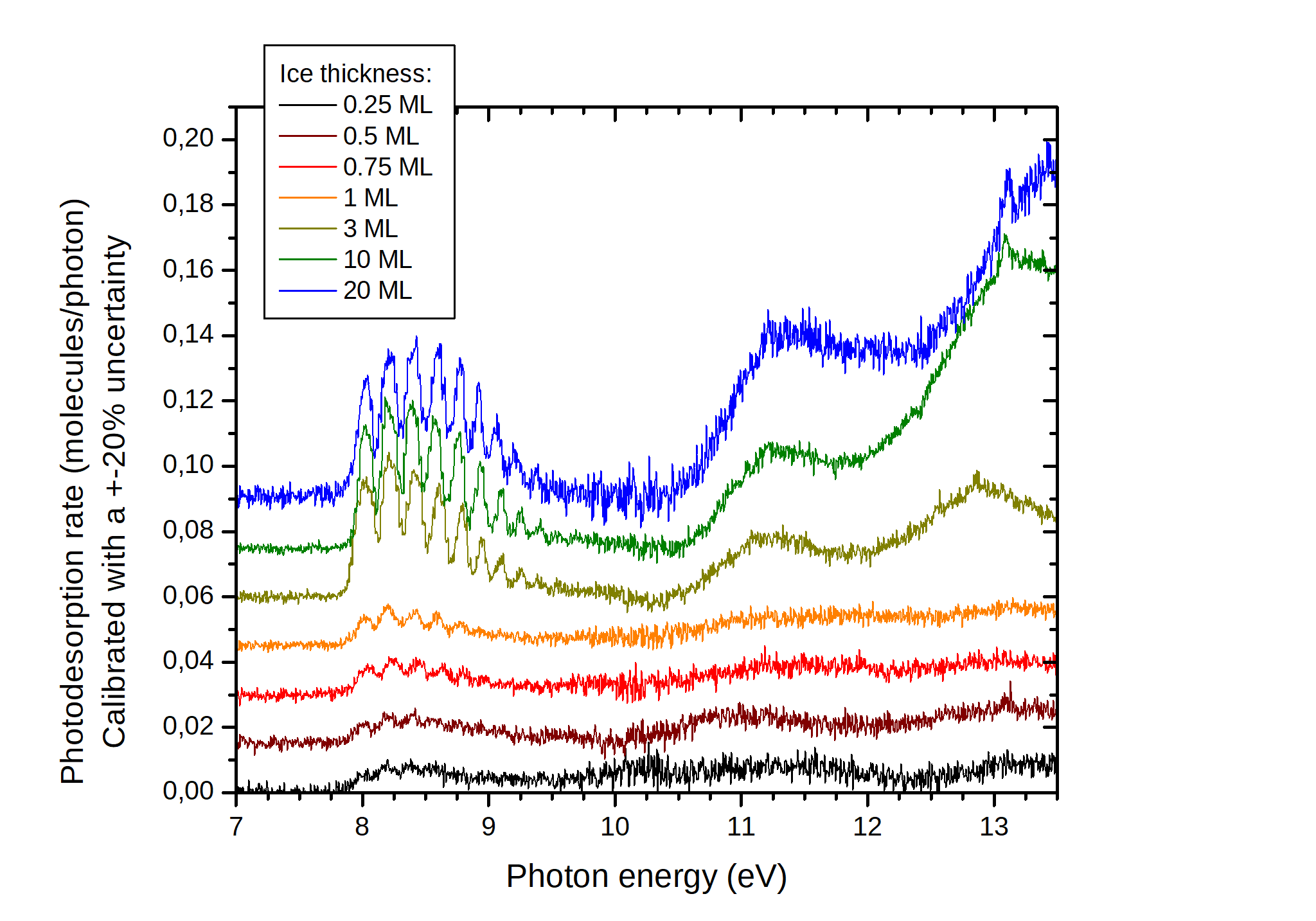 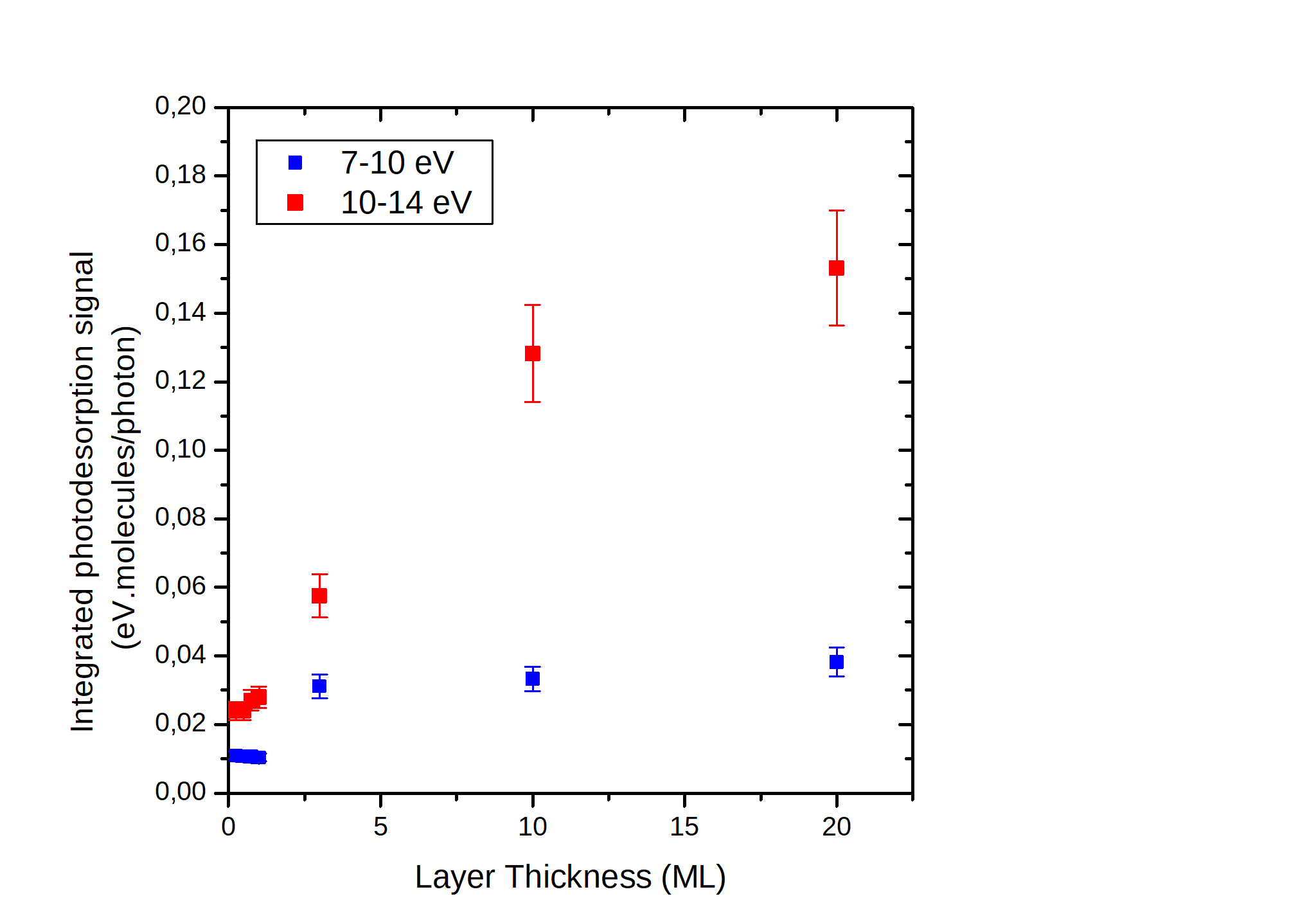 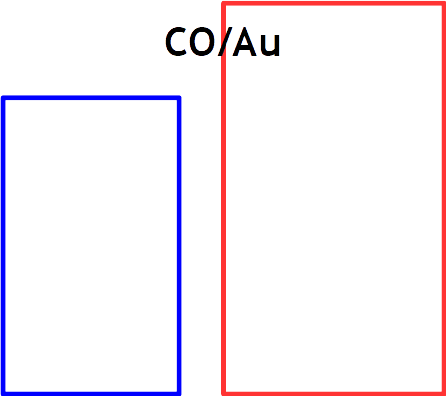 Distinct behaviour for different electronic states!

For the A – X state: saturation @ 3 ML 
For the states above  11 eV : much more thickness effect, up to 20 ML
Absolute yields
Neutral desorption calibration
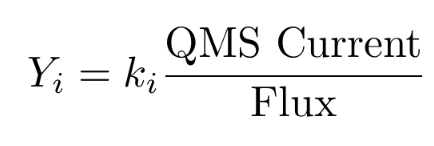 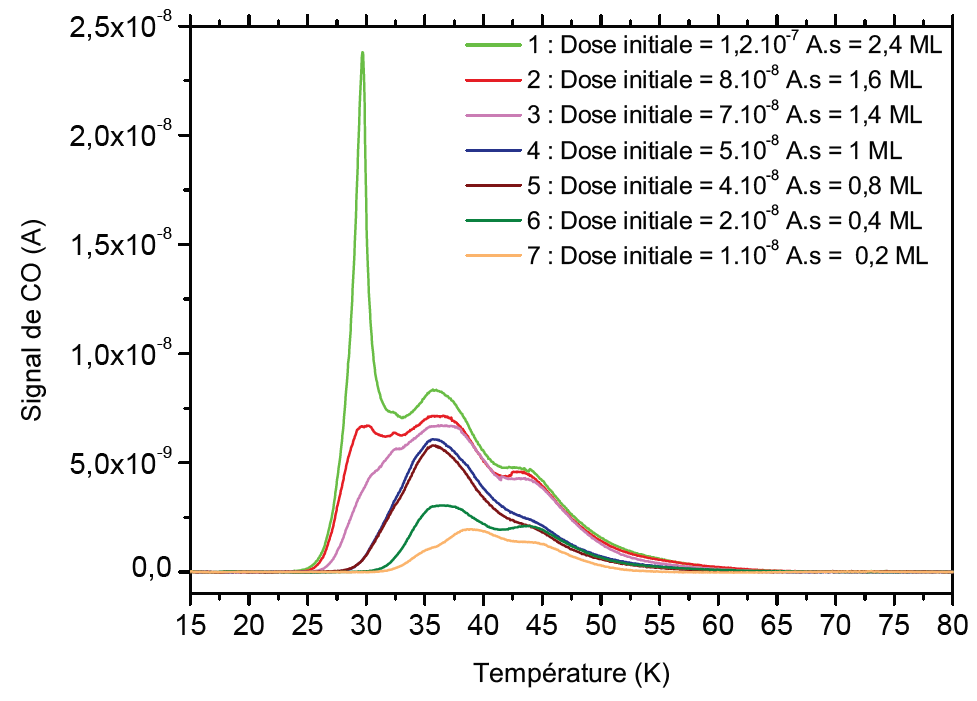 * Finding kCO :
(1) The dose required for depositing 1ML of CO 
is determined by TPD
(2) 1 ML on a 15x15 mm surface => 1.78.1015 molecules
(3)
1 ML
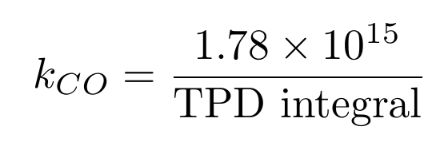 * Deducing kH2O (and others) :
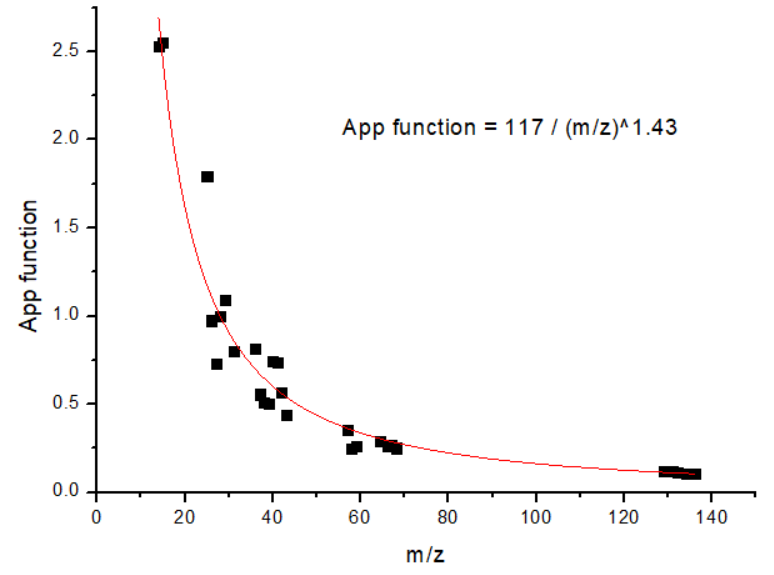 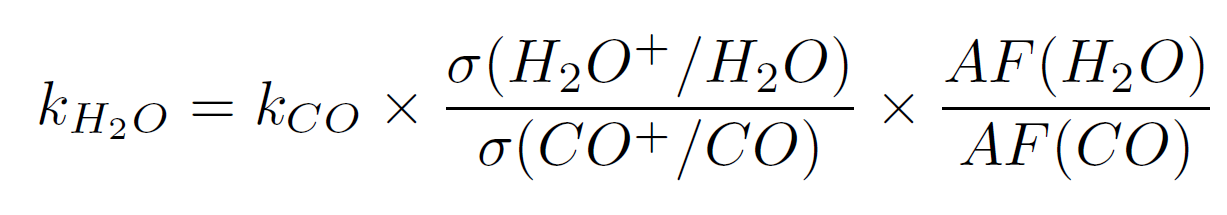 Calibrated with 
acetone and xenon
Electron impact
ionization cross-sections
QMS apparatus 
function
Absolute yields
Ion desorption calibration
* Efficiency of detection of our QMS for C+ ion :  determined by comparing our 
results on C+ desorption from CO to the yield derived by Rosenberg et al. (1985).

=> Detection efficiency at m/z = 13 : 2 %. 

For other ions : correction by the apparatus function.